DEPOSITARIO
Despacho de exportación
Ingreso a Deposito
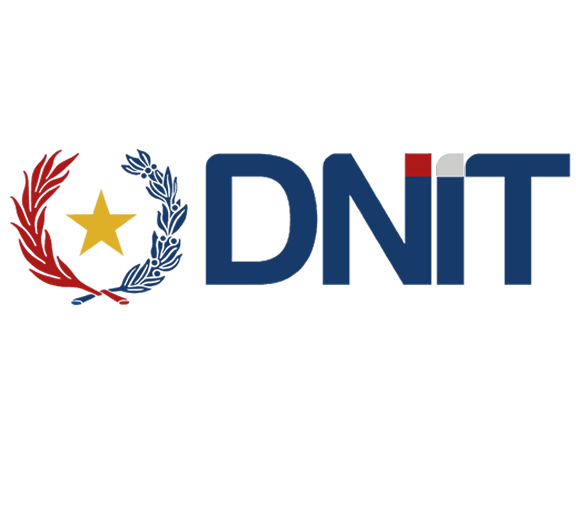 Al ingresar a SGD-FREE…
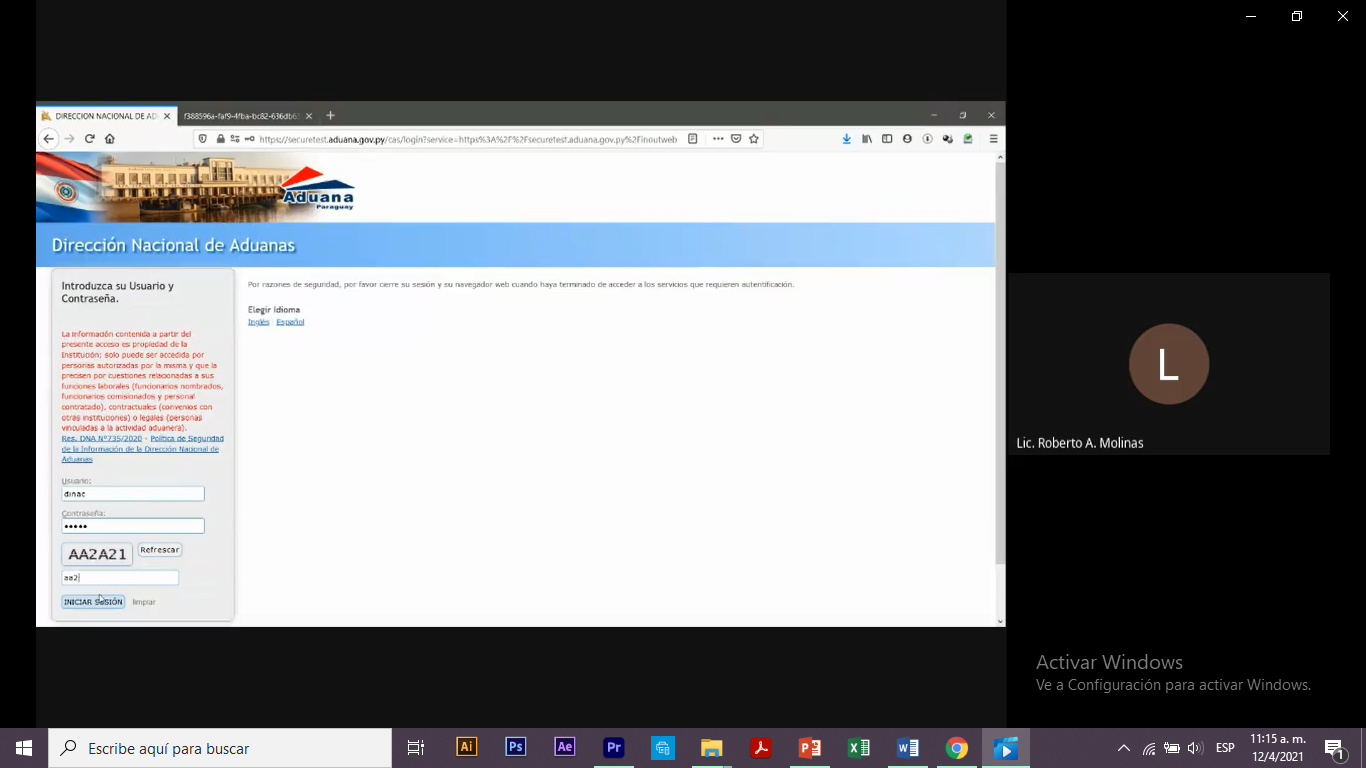 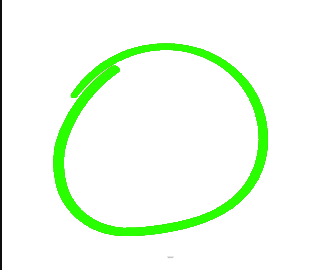 usuario
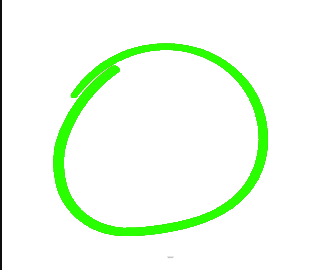 contraseña
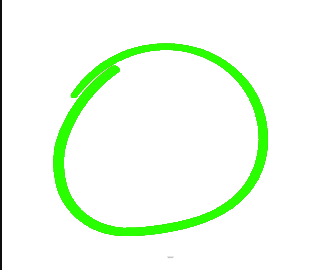 aaa2a21
En la pantalla principal visualizaremos varias opciones.
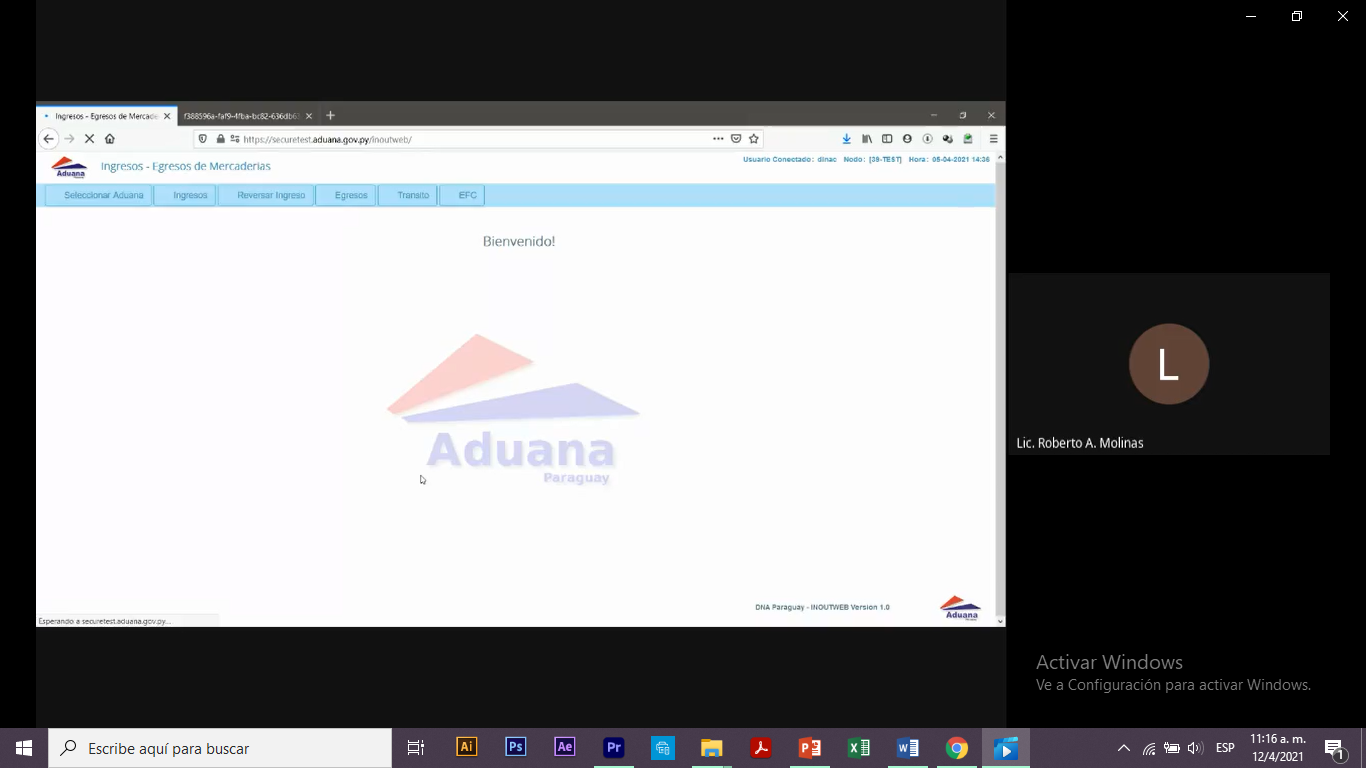 Seleccionaremos la opción “EFC1”.
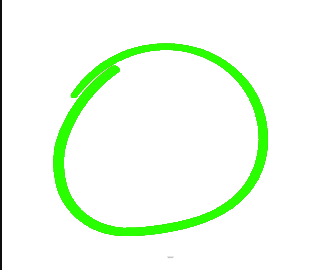 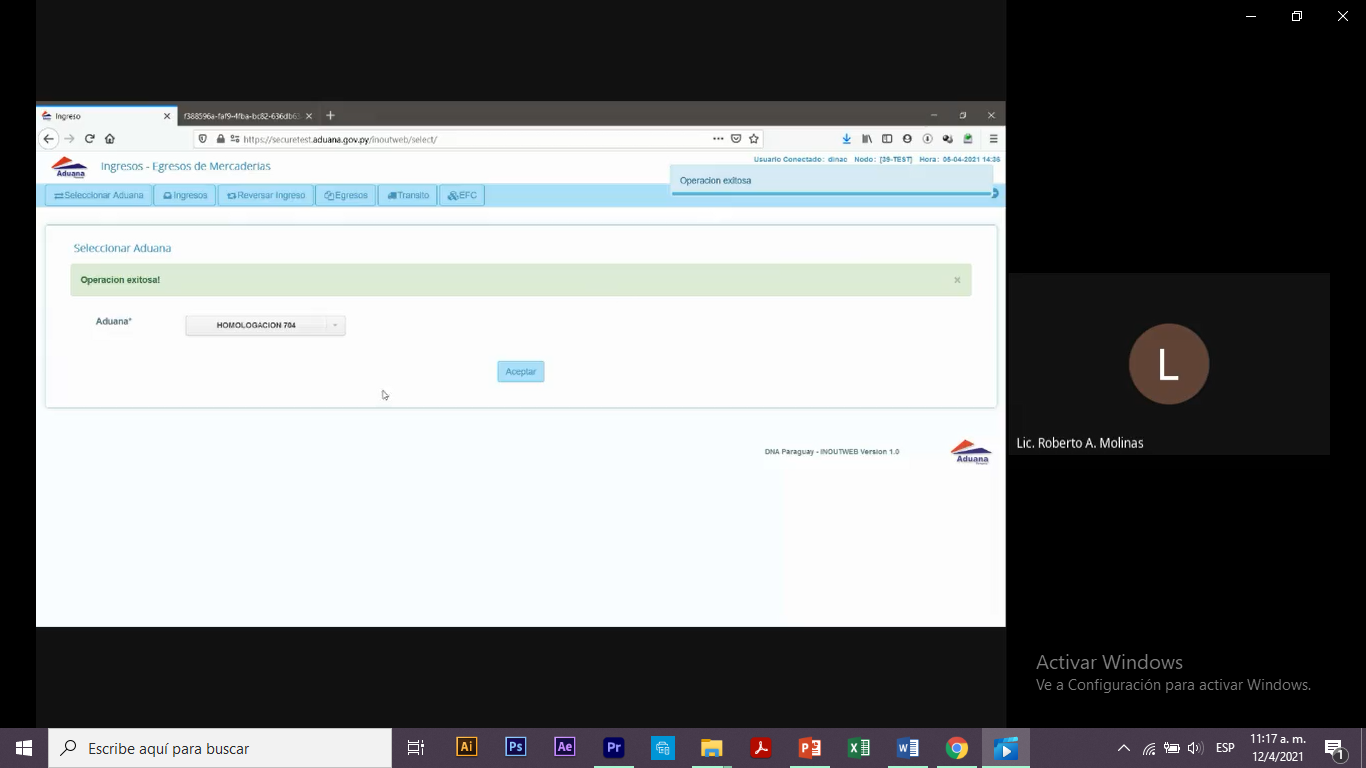 Ingresaremos nuestro número de traslado y clicaremos el botón “consultar”.
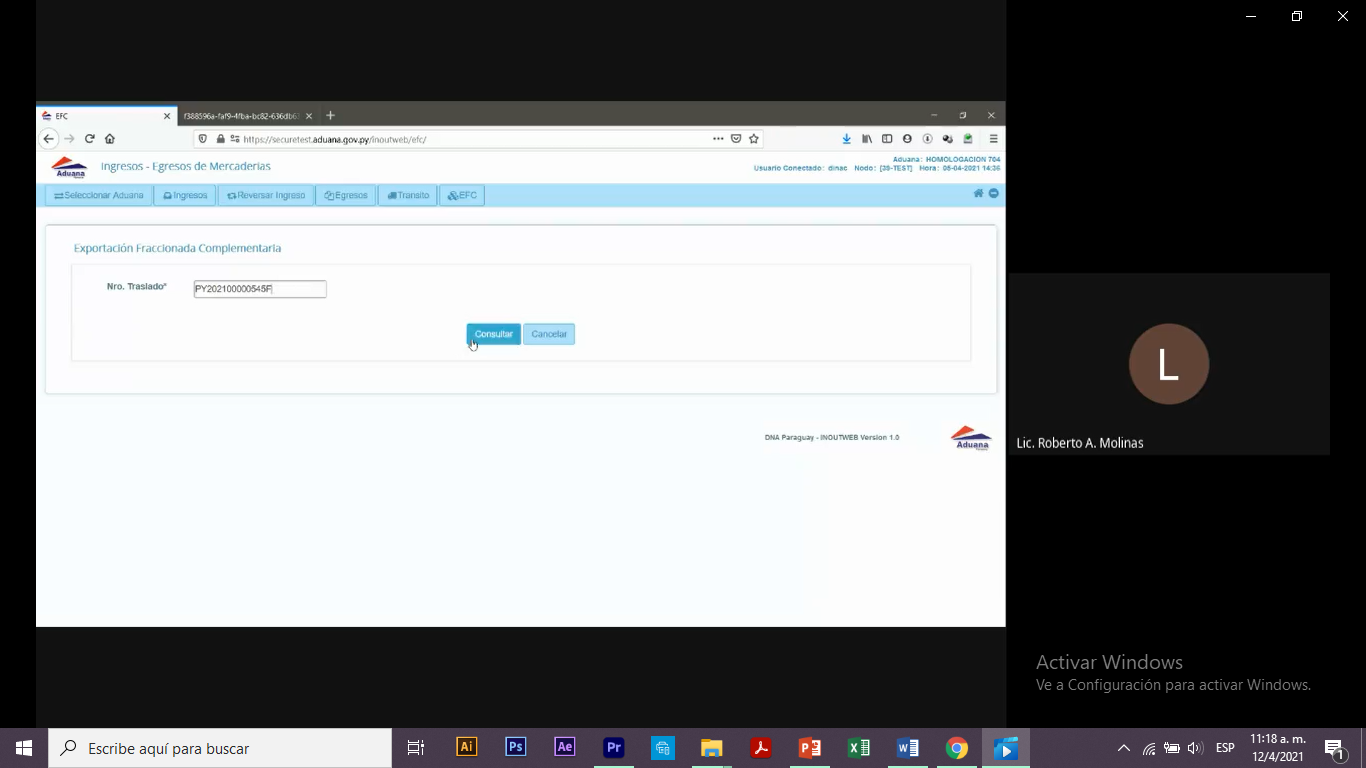 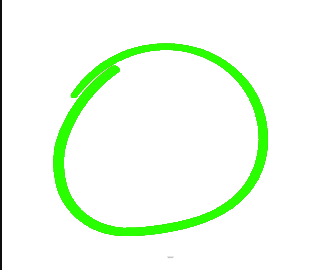 El sistema recuperará la información del traslado.
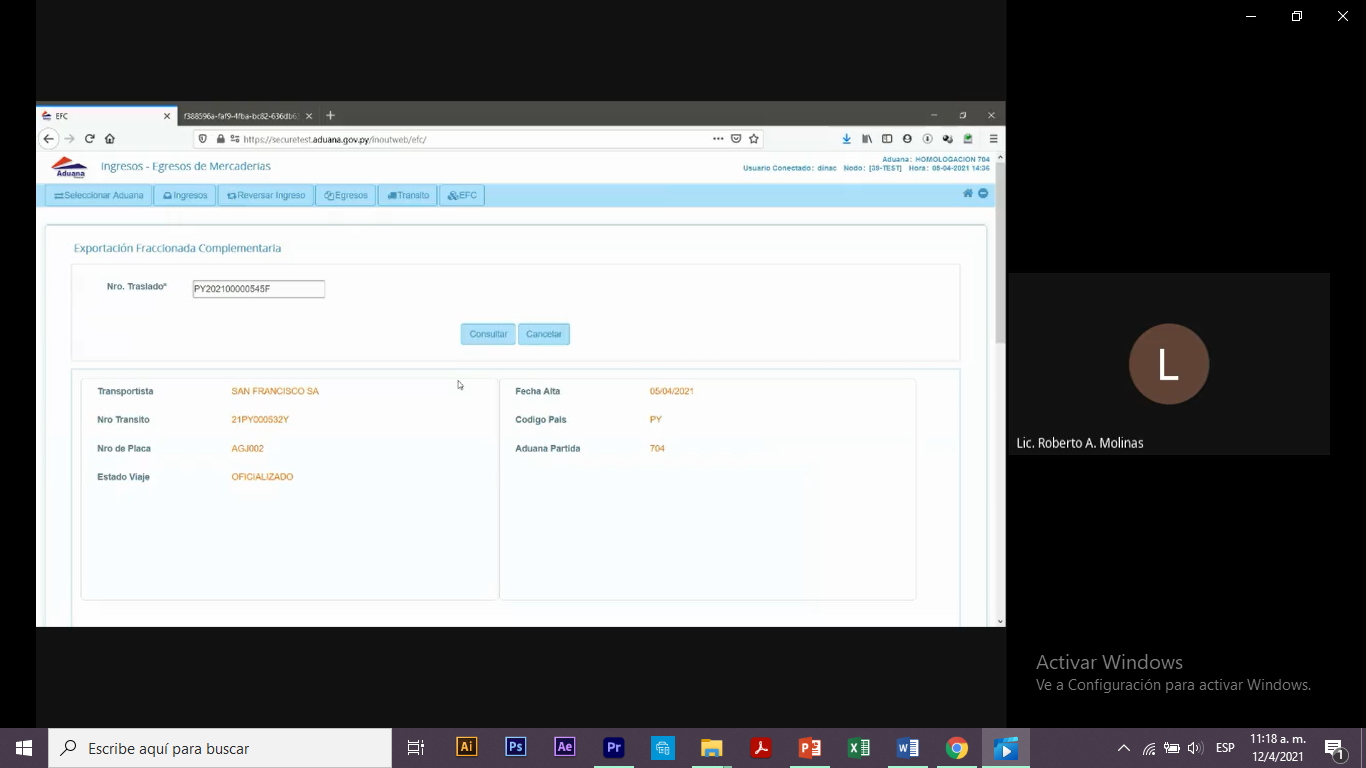 Para dar ingreso al traslado, este debe estar en estado OFICIALIZADO.
Al final de la pantalla, en la columna de operaciones, marcaremos los embarques que van a dar ingreso por parte del depositario.
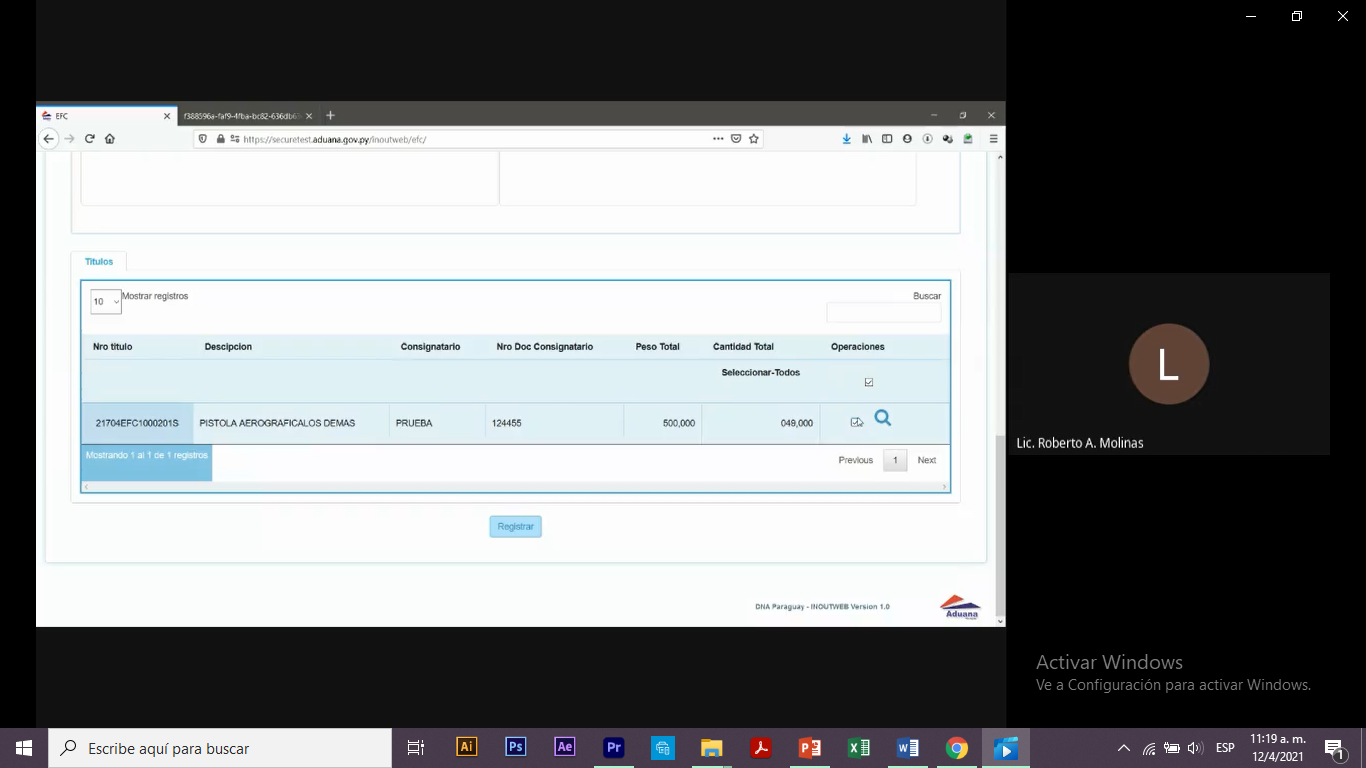 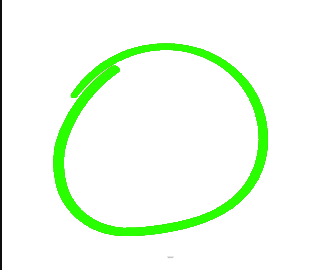 En la “Boleta de Báscula” cargaremos la información complementaria para dar el ingreso.
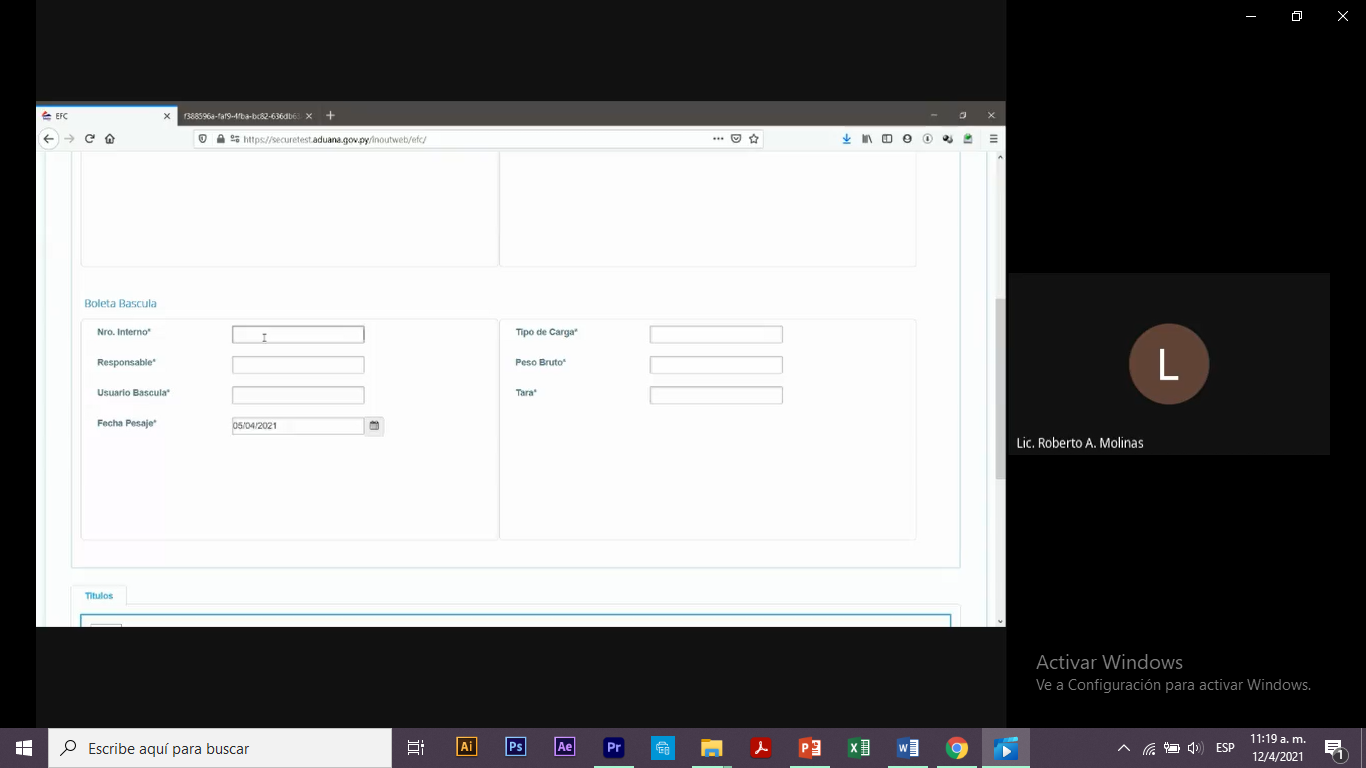 Una vez cargada toda la información requerida…
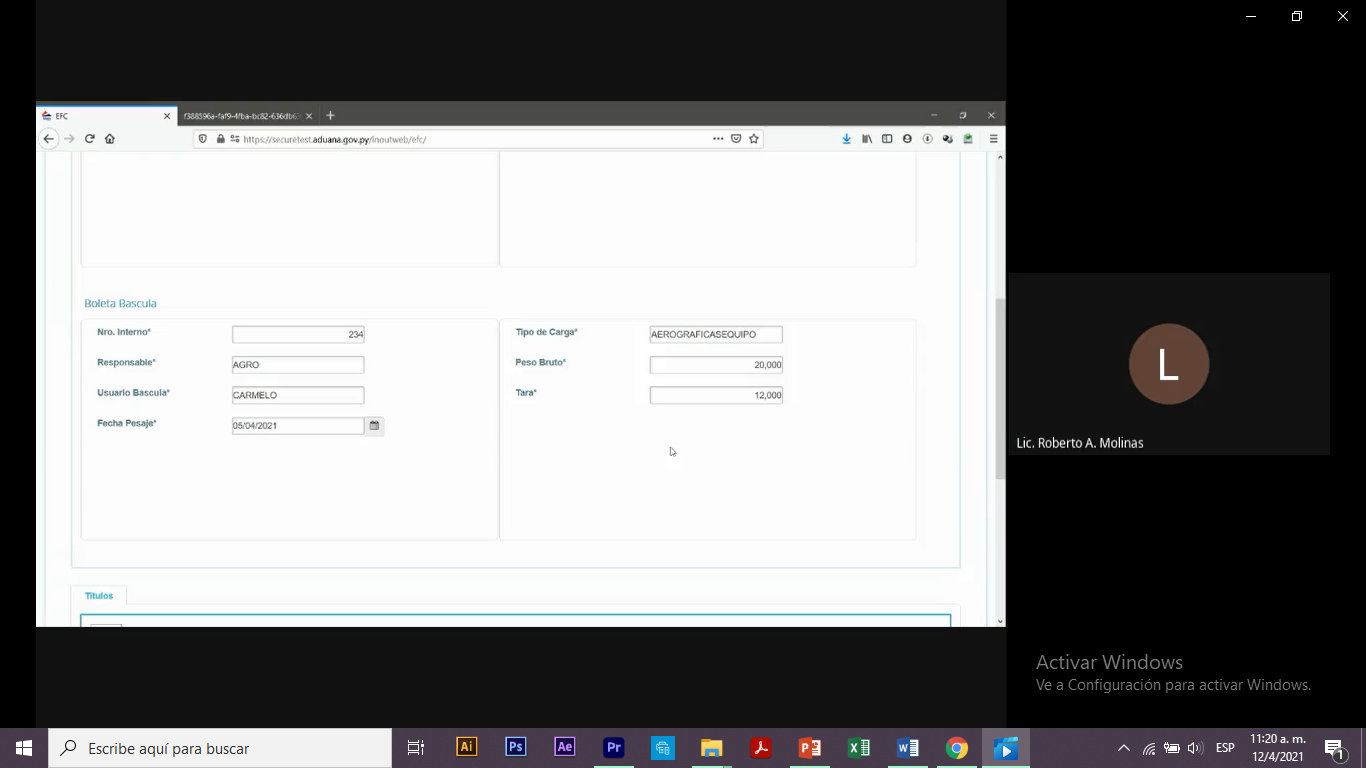 Procederemos a realizar el registro clicando en el botón “registrar”.
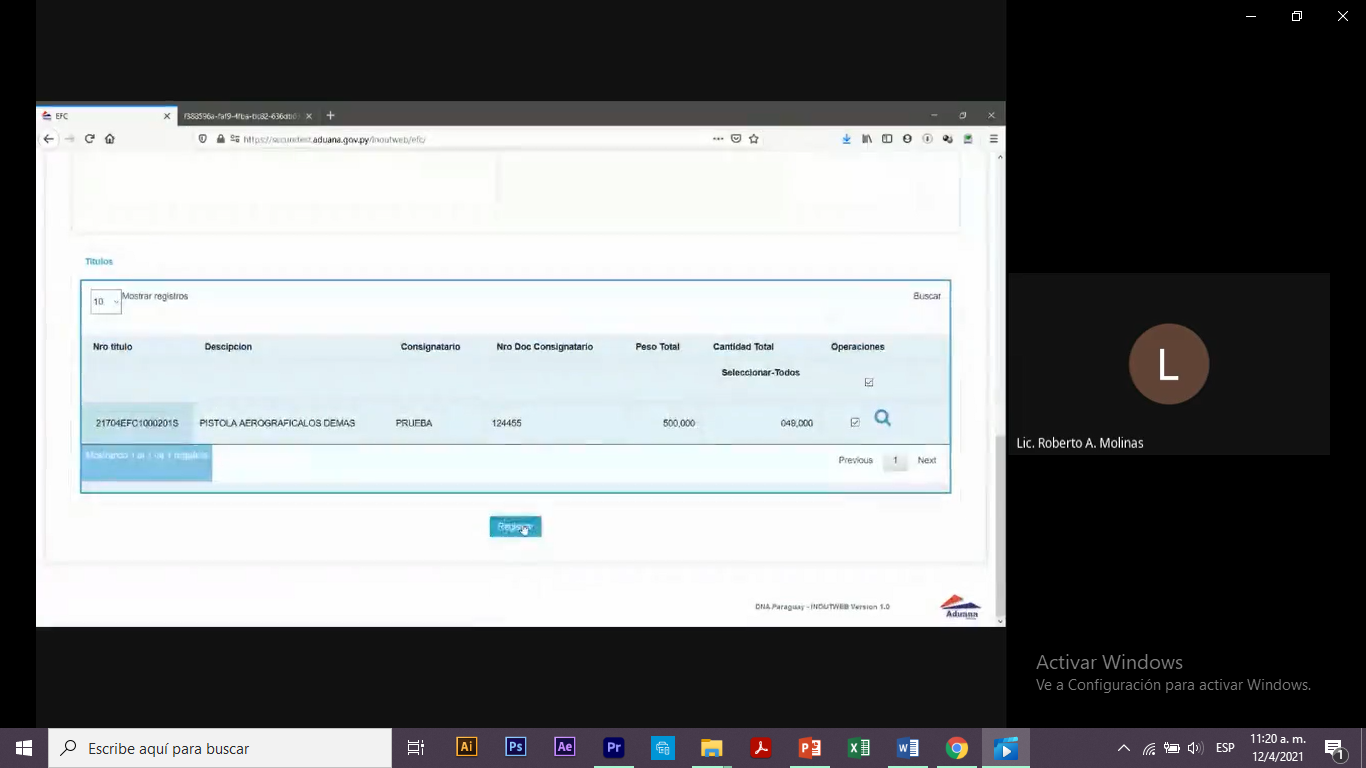 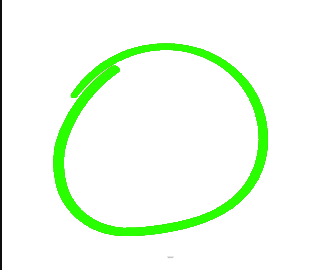 Confirmaremos la realización de la operación.
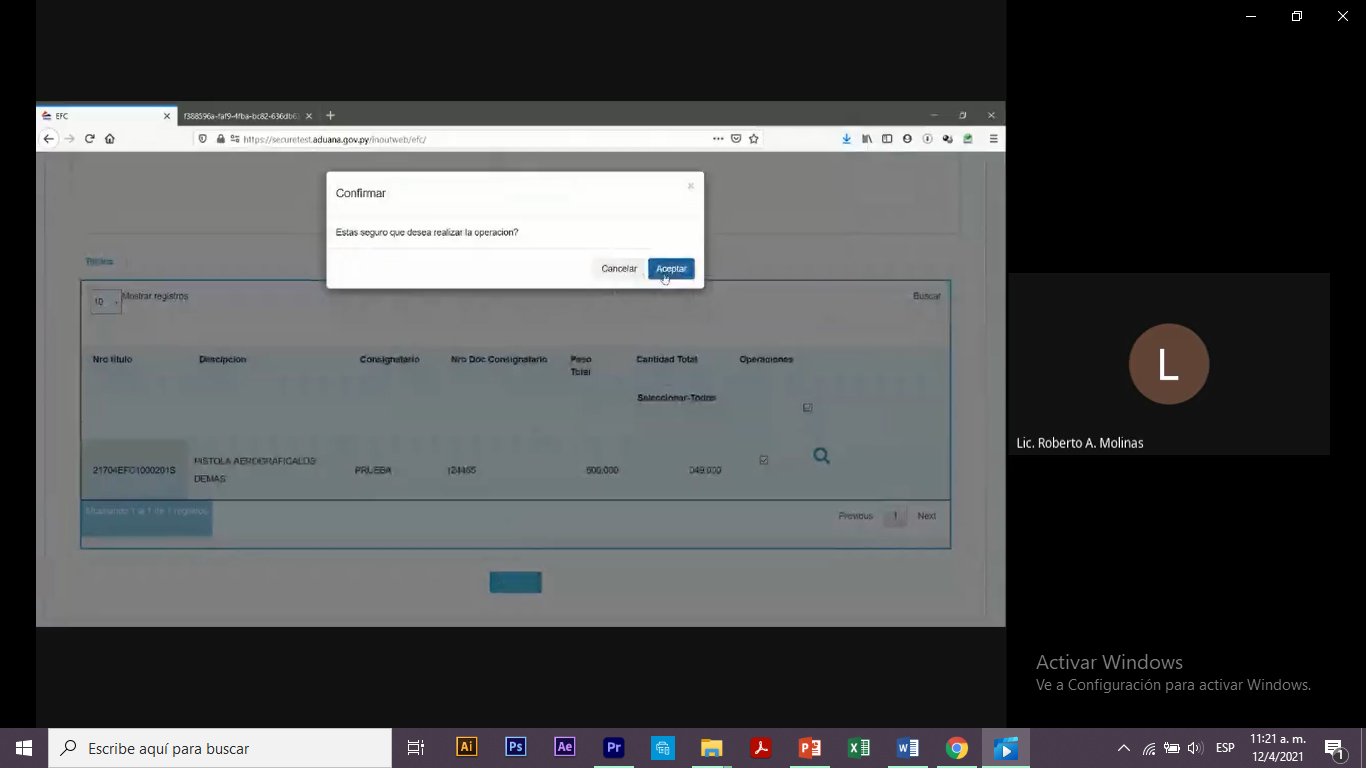 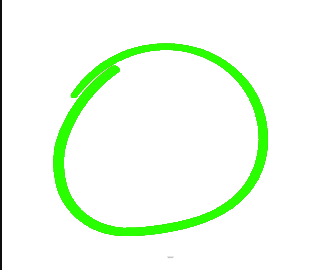 Así dejaremos nuestro traslado confirmado y en “presencia de carga”.
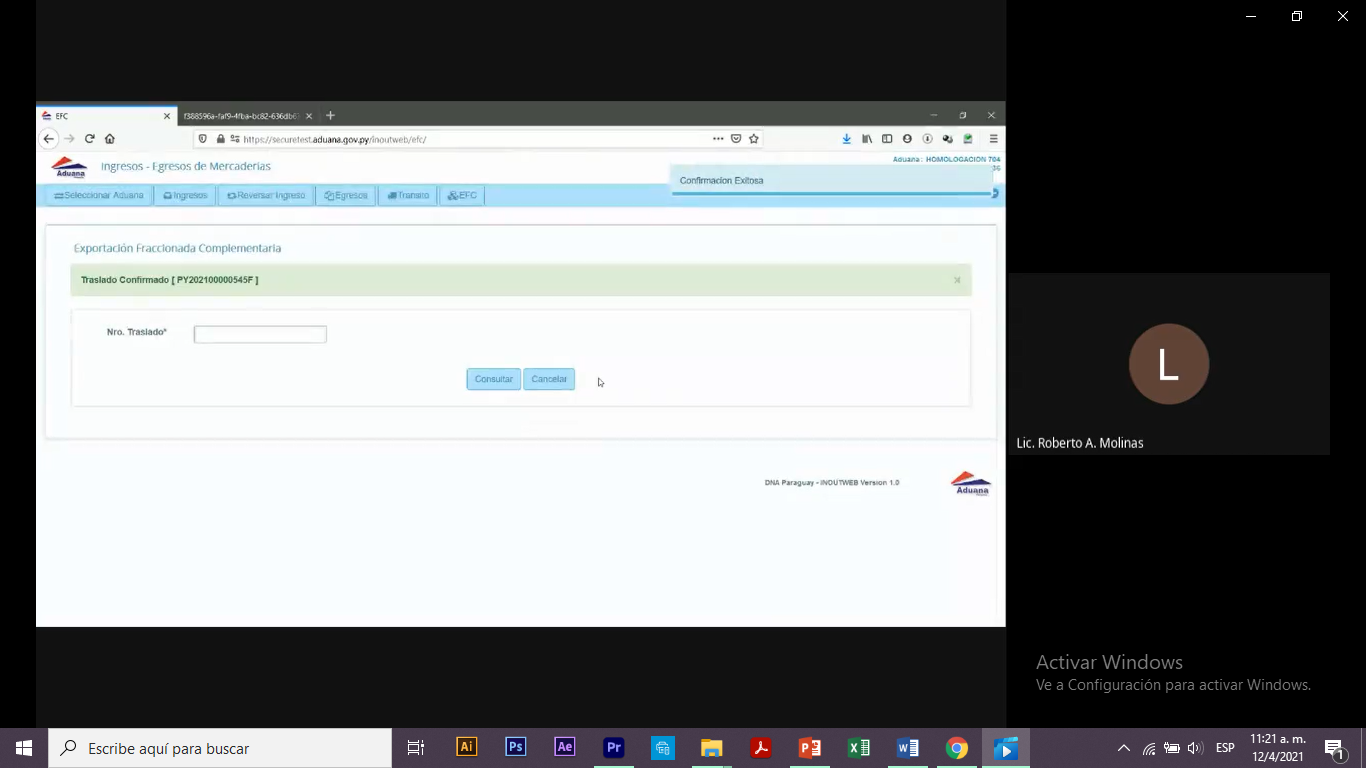 En caso de consultas
exportacion@aduana.gov.py
sofia_apoyo@aduana.gov.py